Planning Your Fieldwork Placement
Sarah C. Beshers, Ph.D.
Contents
Purpose (Why?)
Options (What?  Where?  When?)
Eligibility (Who?)
Student’s Role
College’s Role
Placement Criteria
Logistical Considerations
Identifying Priorities
Steps in Planning Process
Why?
A culminating experience
A learning opportunity
A career jumpstart
A supportive transition
What?		Maybe clinical….
Hospitals
Private practice
Public clinics
Rehab facilities
Nursing homes
Visiting nurses
Imaging facilities
???
What?  Maybe non-clinical….
All the clinical settings
County health departments
State DOH
Colleges
Non-profits
Social service agencies
Worksite wellness
???
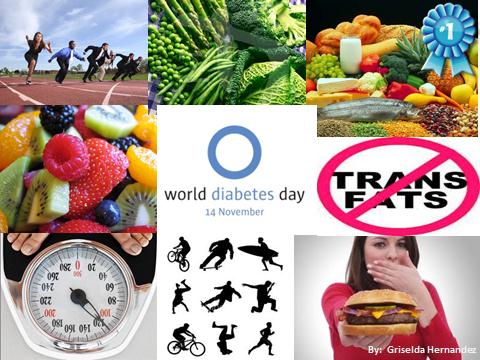 Where?
Your hometown
Your home away from home
Anywhere else in NYS
Anywhere else in the U.S.
Anywhere else in the world
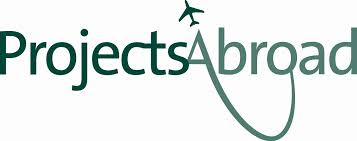 Should I Stay in Cortland?
Possible Pros
Friends
Lease
Bars
Sports
Pre-graduation nostalgia (tears)
Possible Cons
Not an amazing adventure
Weaker networking
Not where you want to work after graduation

So…..consider a housing plan that gives you flexibility in the spring semester!
Eligibility
GPA is at least 2.5
Good academic standing (not on academic probation)
No incomplete courses or late grades (INCs and LGs)
All required health courses are completed as well as nine credits of health electives
Placement Planning
Lots of decisions!
All yours!
Might take forever!
Might be frustrating!

We’ll help.
But in the end, it’s on you.
So get started!
Student’s Role
Take the initiative
Imagine and reflect
Research
Internet
Prior placement lists
Alums
Parents and family friends
Mentors
Interviews
Seek guidance
Know your worth
Do the leg work
If necessary, be persistent!
Use multiple strategies!
Polish your resume
Meet the deadlines
College’s Role
Provide structure
Advising meetings
Fieldwork Manual
Fieldwork website
Mandatory meetings with the fieldwork coordinator
Forms
Intent to do Fieldwork
Fieldwork Application
Procedures
Confirms that the placement is appropriate
Provide advice and suggestions
Fieldwork coordinator
Advisor
Prior placement lists 
Career Services
International Programs Office (IPO)
College’s Role, cont.
Legal arrangements
Field Experience and School Partnerships Office
Affiliation agreements with the agencies
“the contract”
Only if requested by the agency for liability insurance
Confirmation letters
Additional support for overseas placements
International Programs Office
College’s Role, cont.
Fieldwork Coordinator:  Sarah Beshers
Contact person in the Field Experiences and School Partnership Office:  Mary Reagan
Useful Criteria for a Placement
Meets the minimum required criteria
Clear health focus
At least one health professional on staff
A lot going on 
Lots of professionals
Lots of passion and commitment
Not tiny
Not your family’s business
Not a place where you have already worked
Challenges to meet
Logistical Considerations
Which semester?
No vacations during fieldwork!
One placement or two?
A back-up placement?
Transportation?
Financial support?
What is your top priority?
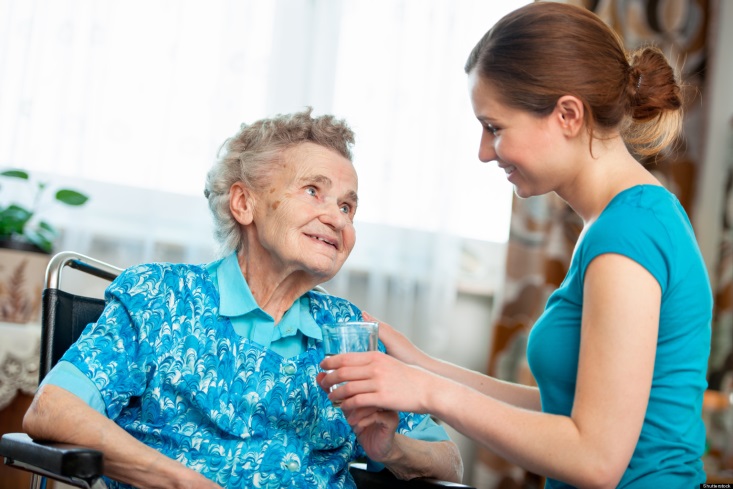 Get a job?
Shadowing hours for grad school?
Find out if you actually enjoy what you think you enjoy?
Explore a range of fields?
Work with a specific population?
Have an adventure?
Planning Steps
With advisor, identify the preferred semester for fieldwork and adjust as necessary based on academic progress
Planning starts two semesters in advance
Fieldwork semester  -2
Fieldwork semester  -1
Fieldwork!
Steps during FW Semester -2
Attend the MANDATORY fieldwork planning meeting
Spring, 2020:  2/25/19
Summer, 2020: 
Fall, 2020: 
Complete the Fieldwork Intent Form
If it would be helpful, meet with the fieldwork coordinator to discuss your interests, concerns, and questions.
Last, and most important
4.  Research potential placements!
Call!  Email!  Call again!  Email again!
Study agency websites
Interview the agencies
Identify a first choice and a back-up
NOTE:  If you’re planning to do fieldwork in your home community, you’ll need to use either the summer or the winter break to do these interviews
FW in spring semester  interviews in summer
FW in summer or fall semester  interviews in December/January
Agency Interviews
Don’t be scared or intimidated—you’re a valuable asset!
Great practice for job interviewing
Take a list of questions
Take notes as necessary
Bring a current and polished resume if you haven’t already provided one
You’re interviewing them too
Share your interests
Satisfy your curiosity
Agency Interviews, cont.
Don’t discuss first choice vs. second choice
Listen to your gut feelings—positive vibe??  Do you and the potential supervisor have a good connection?
Explain the SUNY-Cortland fieldwork program
Use the Fieldwork Manual
16 academic credits
Mention the project!
Be clear about our expectations regarding clerical work
Refer them to the fieldwork coordinator for more information
Steps During FW Semester -1
Submit application on or before the due date, along with the Prior Felony Inquiry Form
Spring, 2020:  8/26/19
Summer, 2020:
Fall, 2020:
Promptly respond to all communication from the fieldwork coordinator  and the Field Experience and School Partnerships Office
Fieldwork Semester -1, cont.
3.  Attend the MANDATORY fieldwork orientation meeting with the fieldwork coordinator
Summer, 2019:  4/15/19
Fall, 2019: 4/29/19
Spring, 2020:  11/4/19
4.  Receive the official placement confirmation letter from the Field Experience and School Partnerships Office in your Cortland email account
Fieldwork Semester -1, cont.
5.  Register for fieldwork (HLH 499)!!
Two quarters of eight credits each, but they are sometimes lumped together for registration
6.  If necessary, 
Complete the procedure to get medical clearance from the host agency
Don’t procrastinate!  Lack of medical clearance means a late start to fieldwork!  Attendance issues !
Attend the agency’s orientation(s) and training(s)
Have fun!  
Images
OT:  http://imgarcade.com/1/occupational-therapy-elderly/ 
Healthy Neighborhood Program:  http://www.cayugacounty.us/Community/Health/EnvironmentalHealth/HNP.aspx 
Cupcake:  http://www.glutenfreecanteen.com/2012/04/05/chocolate-sundae-cupcakes-gluten-free/ 
Hometown: https://hometownleads.wordpress.com/about/hometown-vector/ 
Decision making: http://www.pazarlamamakaleleri.com/tag/satis-makale/ 
Fun:  https://www.samford.edu/publichealth/news/Dietetic-Internship-and-Dept-of-Public-Health-Go-Red